STARTING WITH “YES!”
Tips for Making Your Faith Institution More Inclusive of People with Disabilities

Shelley Richman Cohen
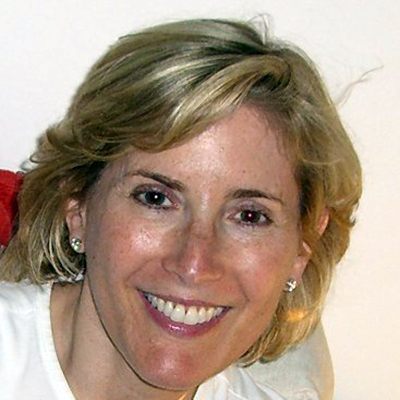 1
A Practical Guide to enhanced inclusion
Shelley Richman Cohen
February 27, 2018
[Speaker Notes: _______________________________________________________________________________________________________________________________________________________________________________________________________________________________________________________________________________________________________________________________________________________________________________________________________________________________________________________________________________________________________________________________________________________________________________________________________________________________________________________________________________________________________________________________________________________________________________________]
18.6%
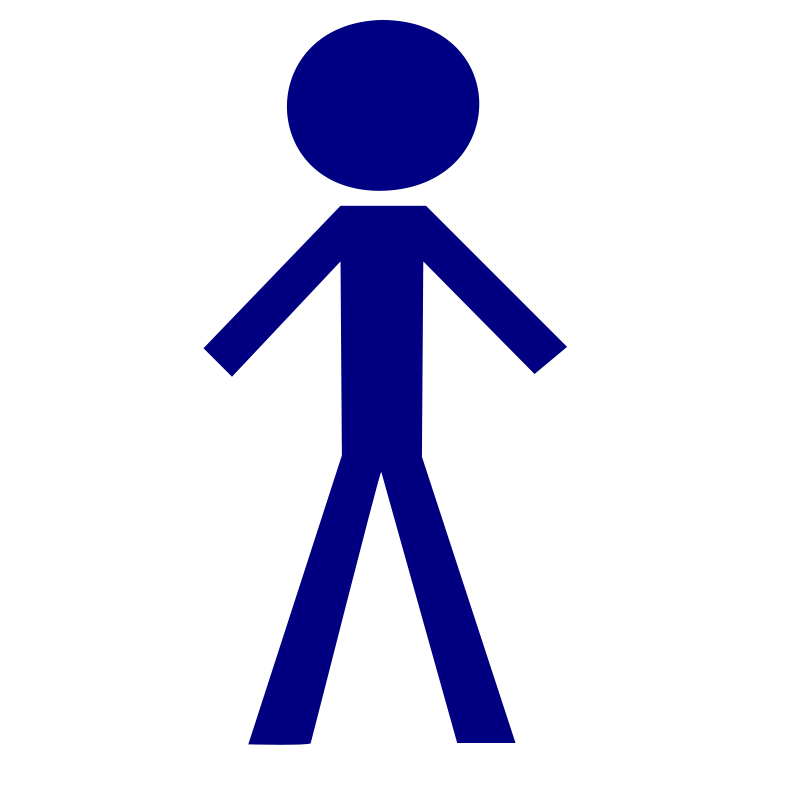 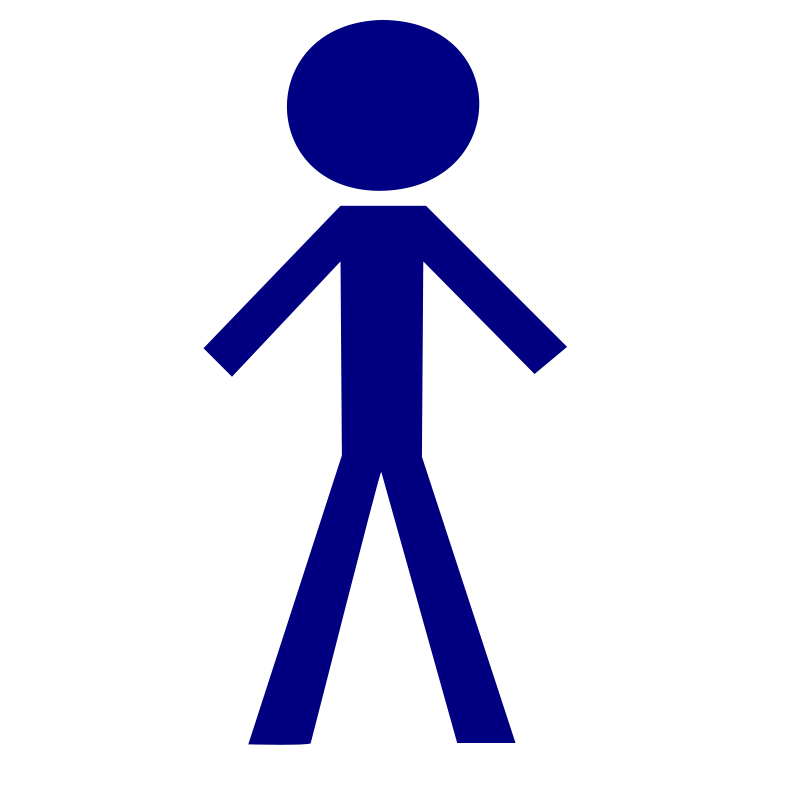 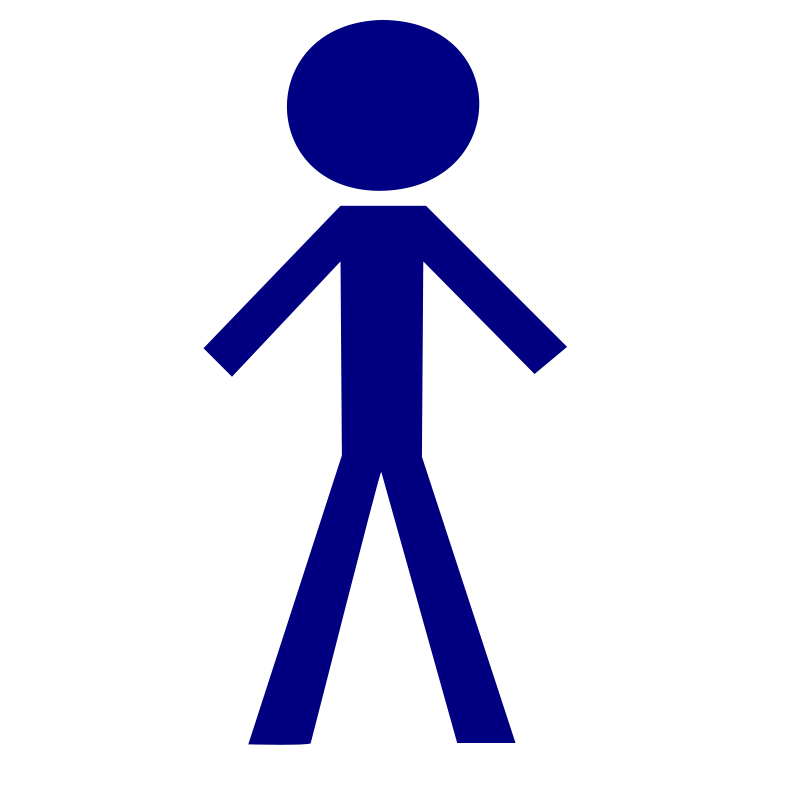 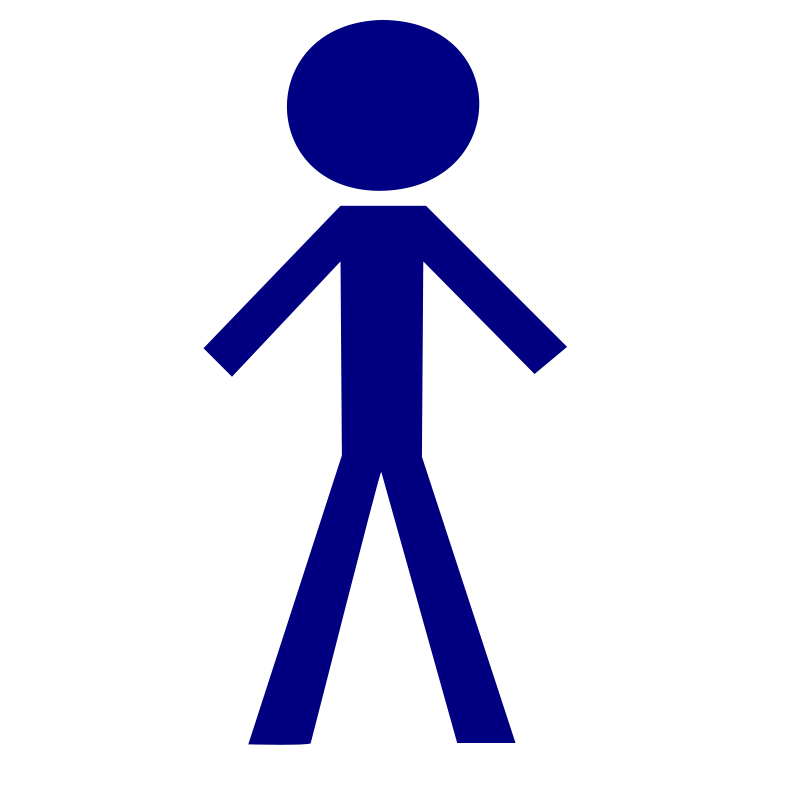 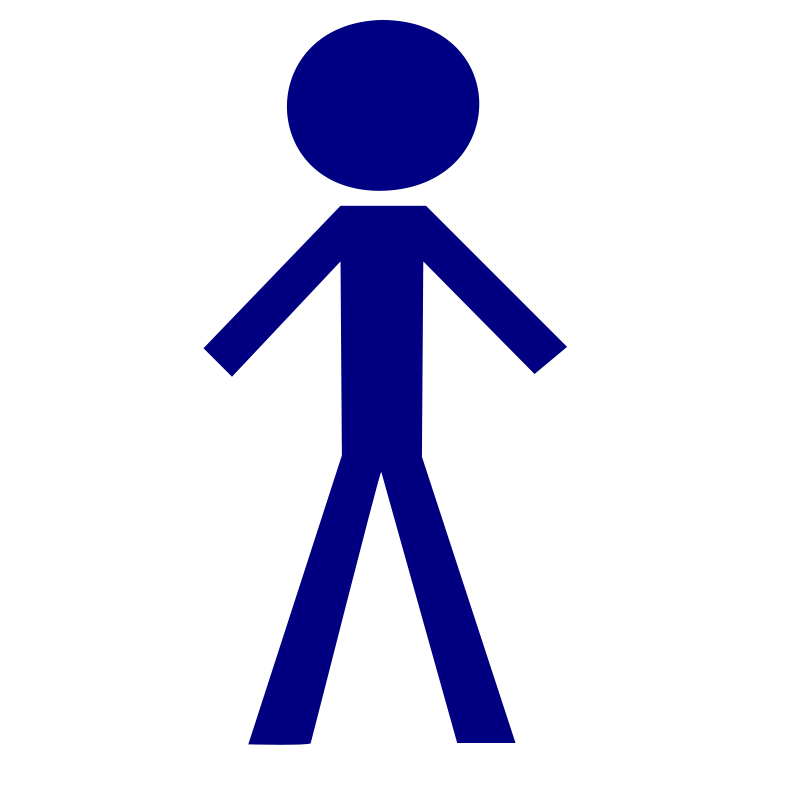 [Speaker Notes: _______________________________________________________________________________________________________________________________________________________________________________________________________________________________________________________________________________________________________________________________________________________________________________________________________________________________________________________________________________________________________________________________________________________________________________________________________________________________________________________________________________________________________________________________________________________________________________________]
Inclusion of people with disabilities
A Religious Obligation 
not 
an Act of Kindness

 A proactive process
Bridge the gap between ideal and real
$$ is not an excuse
Inclusion involves….
Empathy
 Action
 Accountability
Barriers
Architectural
 Attitudinal
 Communication
Ask Questions
How can I help you?
 What do you need?
 How can we make this happen?
 What are the next steps?
Be a good listener. Validate. Be compassionate.
Approach things as a problem solver
 Brainstorm, partner to find solutions with staff members, professionals in and out of congregation
 Create infrastructure through programming
 Be creative
 The Power of Google
Architectural Barriers
Short and long term capital fundraising goals
 Purchase/build temporary ramps
 Re-purpose room usage
 Signage
 Communicate plans to involve entire community
Attitudinal and Awareness Barriers
Staff training
 Lay leadership training
 Mission Statement 
 Sermons
 Website
 Weekly Newsletter
 Social Media
Practices and Policies
Disability Etiquette
 Inclusion Committee
 Inclusion Coordinator
 Inclusion Policy
 Buddy Systems (for both PwDs and families)
 Support Groups
Inclusive Synagogue Infrastructure
Inclusion Programming
Shabbat Morning Groups
 Sensory Calming Room
 Adaptive Holiday programming
 Bar/Bat Mitzvah programming
Synagogues can be a portal to better living for People with Disabilities
“You don’t have to be great to start, but you do have to start to be great!”
KEEP IN TOUCH WITH US
Shelley Richman Cohen
Founder and Director, The Jewish Inclusion Project
shelco123@gmail.com 

Jennifer Laszlo Mizrahi, RespectAbility President
JenniferM@RespectAbility.org 
Cell: 202-365-0787
11333 Woodglen Drive #102, Rockville MD 20852
www.RespectAbility.org
17